TENNESSEE DEPARTMENT OF REVENUE
Business Tax and Licensing in Tennessee
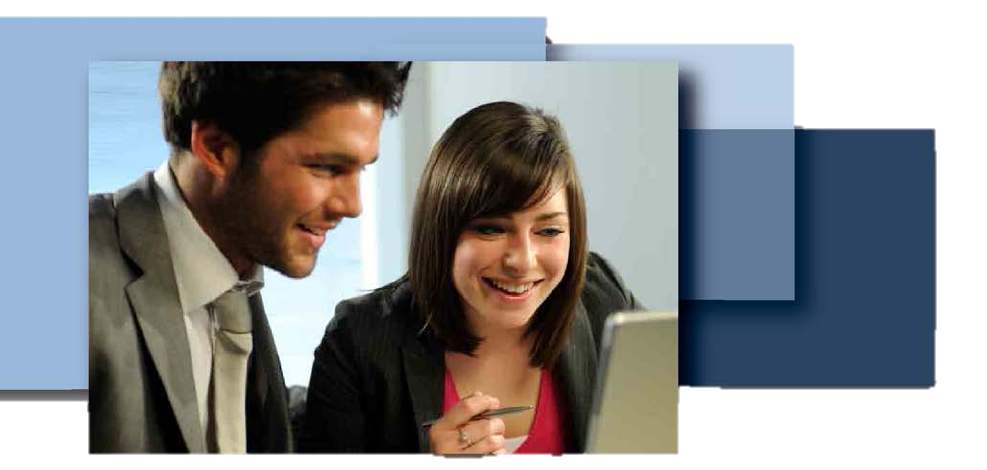 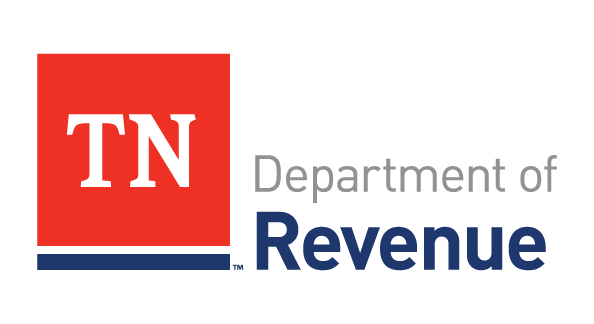 New for 2020
Mobile Telecommunications
Subject to Business Tax 

Sourced to the customer’s place of primary use

Class 3

Report to each city that exceeds $10,000 per year

Internet service is not taxable
[Speaker Notes: Two taxes: State and City tax
Not imposed for cities unless locally adopted
Department of Revenue distributes tax back to local governments – about 60 cents of every dollar collected goes to cities and counties]
Food Trucks
Food trucks that travel into numerous jurisdictions should register in their home jurisdiction(s).

When outside of their home jurisdiction, they must carry a copy of their business license as proof of licensure.
 
Exception: Food trucks that pay a fee to utilize a commercial kitchen or commissary to prepare food and/or park the food truck.
[Speaker Notes: For the exception, is considered to have a location in the jurisdiction where the commissary is located.]
Overview of Business Tax
General Information
Tax on gross taxable sales of TPP and services

Two taxes: state and municipality tax

TDOR administers both the state and municipality tax

Tax is paid on a per location basis

Filed on a consolidated basis via TNTAP
[Speaker Notes: Two taxes: State and City tax
Not imposed for cities unless locally adopted
Department of Revenue distributes tax back to local governments – about 60 cents of every dollar collected goes to cities and counties]
Taxes vs. Licenses
Taxes are collected at the state level

Licenses are issued at the local level

Unless the business is exempt or does not have a location in Tennessee (Classes 1-3), it must always have a current business license!
State Tax
All businesses in Tennessee are subject to state tax

Out-of-state entities are subject to state tax if they have nexus in Tennessee:
Organized or commercially domiciled in Tennessee

Owns or uses capital in Tennessee

Has bright-line presence in Tennessee, if any:
Receipts: more than $500,000 or 25% of total receipts in TN
Property: more than $50,000 or 25% of total property by value in TN
Payroll: more than $50,000 or 25% of compensation is paid in TN

Contractors have special considerations
Municipality Tax
A business located in a city that has passed a business tax ordinance is subject to the municipality tax

Does not apply to out-of-state taxpayers
Except out-of-state contractors with a deemed location and mobile telecommunications
Who is Subject to State Business Tax?
Tennessee Retailers
$10,000+ sales per county

Out-of-State Retailers
performing activity that establishes nexus in Tennessee and having $10,000+ sales in any county

Tennessee Contractors
$10,000+ sales in their home county or more than $50,000 sales in any other county

Out-of-State Contractors
$10,000+ sales in any county
Who is Subject to City Business Tax?
Tennessee Retailers
$10,000+ sales per municipality

Tennessee Contractors
$10,000+ sales in their home municipality or more than $50,000 sales in any other municipality

Out-of-State Contractors
with more than $50,000 sales in any municipality
Taxpayer Responsibilities
Registration
Every taxpayer must register

Every location must be registered

Keep contact information updated with both state and local government

In-state taxpayer can register with either a local official or TDOR

Out-of-state taxpayer must register with TDOR
Exception for contractors having more than $50,000 in receipts in any county or city
Important Registration Tips
The city and county licenses must be of the same classification and type

Certain businesses are only required to have one license per jurisdiction:

Classification 4

Cable Providers

Out-of-State Vending Businesses
Businesses that operate out of vending machines

Vacation Rentals

Mobile Telecommunications (Class 3)
[Speaker Notes: *  Out-of State vending—emphasize to call the clerk line and be prepared to email and application]
Standard Licenses
A business must get a standard business license for taxable sales of $10,000 
On a per-location basis

One-time $15 fee

Expires on the 15th day of the 5th month following the taxpayer’s fiscal year 

Automatic renewal upon filed return and payment

Must be displayed 

Cannot be transferred
Minimal Activity Licenses
If taxable sales are more than $3,000 but less than $10,000, a business can get a minimal activity license

On a per-location basis

$15 per year

Must renew each year

If taxable sales equal $3,000 or less, a business may get a minimal activity or standard license, but is not required
Filing Return & Paying Tax
Required to file electronically
Unless a waiver is obtained from TDOR

Returns are due by the 15th day of the 4th month following the end of the taxpayer’s fiscal year
Not the same as the expiration date on the license 

May receive one 30-day extension
For good cause
Must apply with TDOR

A last return must be filed within 15 days after the entire entity is sold or ceases business
not for just one location
Moving a Business
Same Jurisdiction
The address can be changed through TNTAP or written request

Changing Jurisdiction
Location closure request must be submitted
A new location must be registered for
Closing a Business
All locations
Closure request along with the last return and payment should be received within 15 days

One or some locations
Closure request should be received within 15 days and the taxpayer should wait until normal due date to file and pay the return
Record Keeping & Retention
Records must be kept for at least three years from December 31st  of the year the return is filed

Electronic records should be provided in a standard record format
Classifications
General
Classified by dominant business activity

Classified on a per location basis

The classification for the city and county licenses must match

There are five different classifications

A separate category for antique malls, flea markets, craft shows, antique shows, gun shows, and auto shows
Administered locally by the city and county

Review the Business Tax Guide at www.TN.gov/revenue for more information
Classifications and Rates
Contractors
Contractors
Receipts of more than $50,000 in any jurisdiction
Registration and license required for both city and/or county 
Applies to both in-state and out-of-state contractors

In-state contractors 
Receipts of $50,000 or less in a jurisdiction, no additional license required
Report back to city and/or county of their domicile

Out-of-state contractors
Receipts of $10,000 - $50,000 in a county, must pay on state business tax return
Exemptions/Exclusions
Exemptions
Tenn. Code Ann. § 67-4-708(3)(C)(i)-(xvi)

Business Tax Guide
Pages 21-23

Still must pay tax on sales of TPP and taxable services
Exempt Individuals
Blind Individuals

Total Blindness
Own less than $2,500 of unencumbered property anywhere 
Own less than $2,500 of business capital
Tennessee resident, residing within TN
Sole beneficiary of the business


Disabled Veterans

Own less than $5,000 of unencumbered property anywhere
Own less than $5,000 of business capital
Citizen & resident of the TN County of the claimed exemption
Sole beneficiary of the business
Exempt Services
Medical

Legal

Educational

Accounting

Architecture

Engineering

Surveying

Veterinary

Nonprofits

Public utilities

Religious & Charitable

Financial

Insurance

Domestic
Exempt Businesses/Activities
Lessors of agricultural, airport, forest, mining, oil, or public utility property

Farmers providing services to other farmers

Out-of-state entities responding to state-declared disasters

Sales, Freight, and Destination Charges
When title of TPP passes to the vendee at point of origin (not point of destination)

Qualified amusements

Manufacturers
Deductions & Credits
Deductions Include
Trade-in allowances

Amounts paid to subcontractors – Class 4 only!

Sales of services delivered to customers out-of-state 

Sales of TPP in interstate commerce

Bad debts

Certain taxes
Personal Property Tax Credits
Credit can’t exceed 50% of amount owed

Property must be at the location for the return

This is not real estate property tax!  
Double-check returns to ensure the correct type of property tax is being claimed
Thanks for your attention!Visit www.TN.gov.revenue for more information.
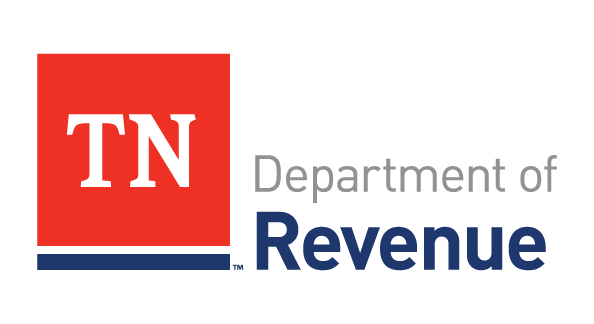